Science-Fiction
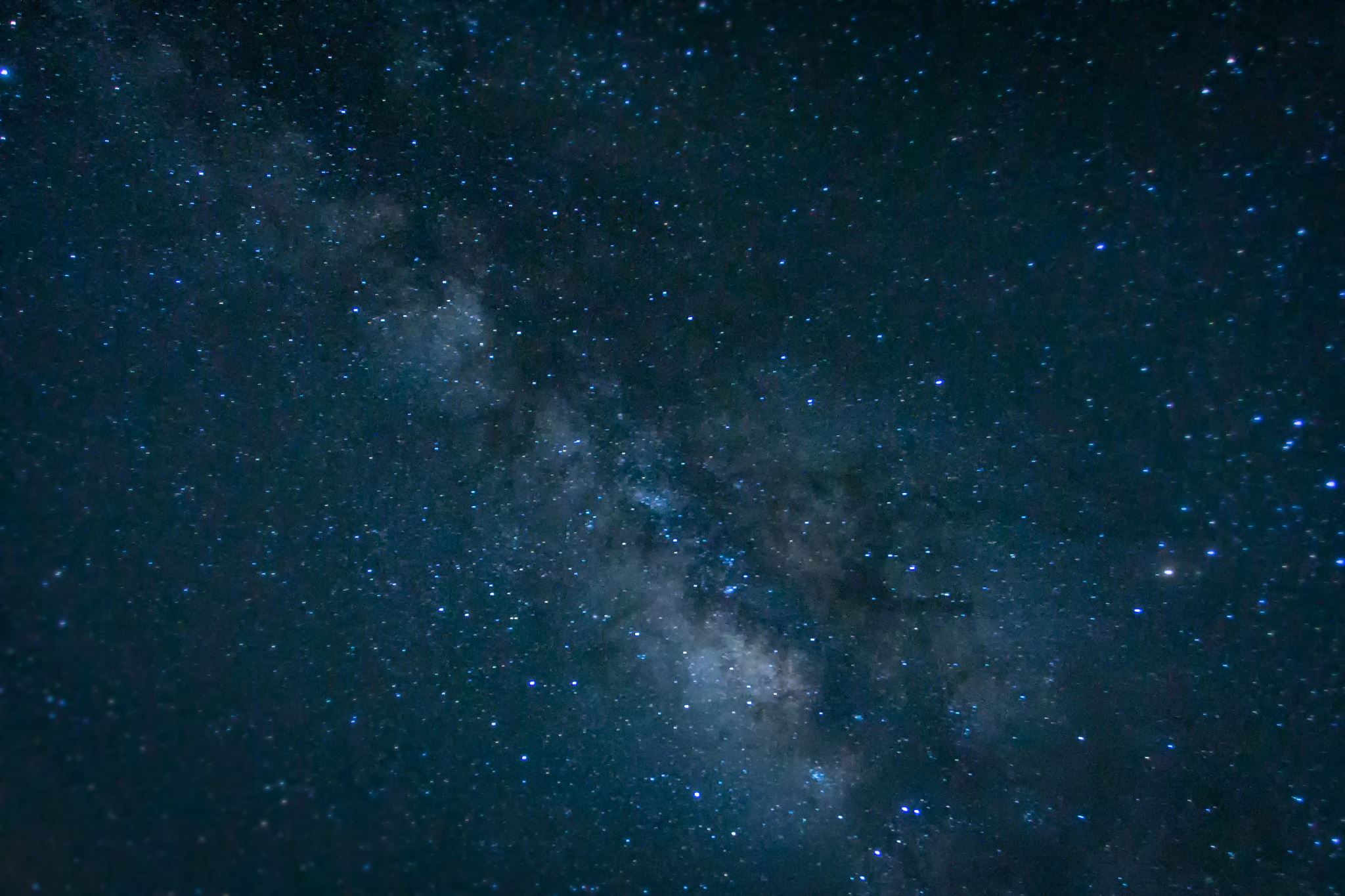 Sources
David Seed, Science Fiction: A Very Short Introduction. OUP, 2011.
Ken Gelder, Popular Fiction: The Logics and Practices of a Literary Field. Routledge, 2004.
Scott McCracken, Pulp: Reading Popular Fiction. MUP, 1998.
Edward James, Science Fiction in the 20th Century. Opus, 1994.
The Cambridge Companion to Science Fiction
Don D’Ammassa, Encyclopedia of Science Fiction. Facts on File, Inc., 2005
The Overlap
Always remember that all these genres and their sub-genres may overlap.
A definite categorization is not easy.
Many scholars studying these genres are against such categorization anyway.
David Seed suggests
Joanna Russ suggests
Samuel Delany suggests,
narratives positioned between possibility and impossibility.
Sub-genres
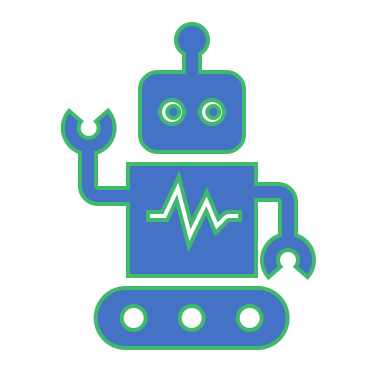 Hard S/F
Soft S/F
Utopia
Dystopia
Apocalyptic
Post-apocalyptic
Alien Invasion
Robots/AI/Androids
Alternate History
Alternate Universe
Time Travel
Steampunk
Cyberpunk
Solarpunk
Cli-fi
Space Opera
Space Western
Science Fantasy
Weird
Zombies
Superheroes
A Common Distinction
Hard S/F
Soft S/F
High brow
Scientific ideas
Low brow
Entertainment/Adventure
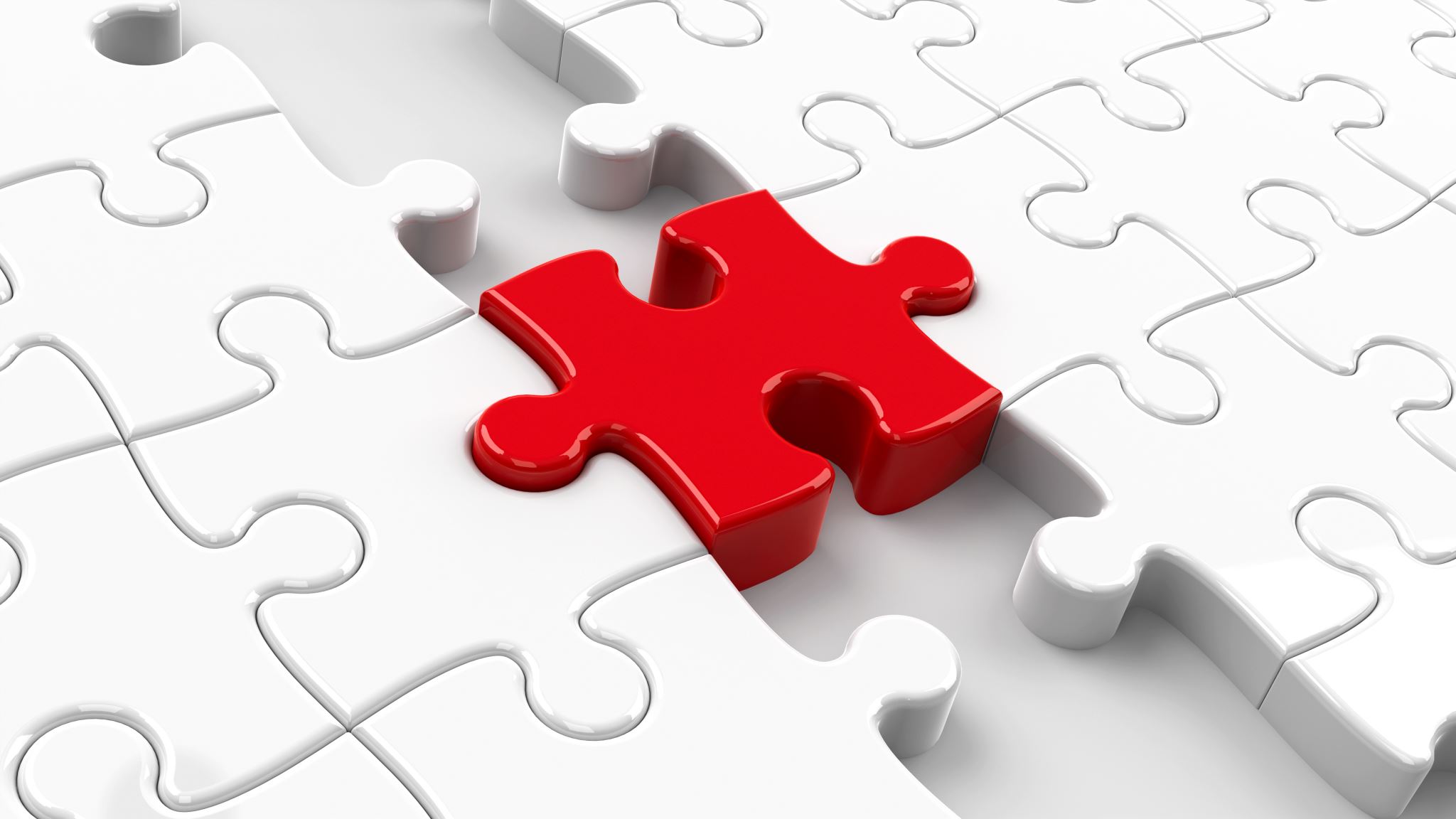 Helpful Link
https://www.scifiideas.com/posts/a-guide-to-science-fiction-subgenres/
[Speaker Notes: 1st Utopia, Bacon’s new Atlantis, Gulliver’s Travels. 2nd: anti-science views 3rd one: electricity, aeroplanes, radio, cinema, press. 1930-40s. Asimov, Heinlein. Became more apocalyptic and dystopian in the 1960s. Fear of science and technology: nuclear threats, radioactivity, moonlanding. Led to  Cyberpunk. Nowadays also optimistic solarpunk.]
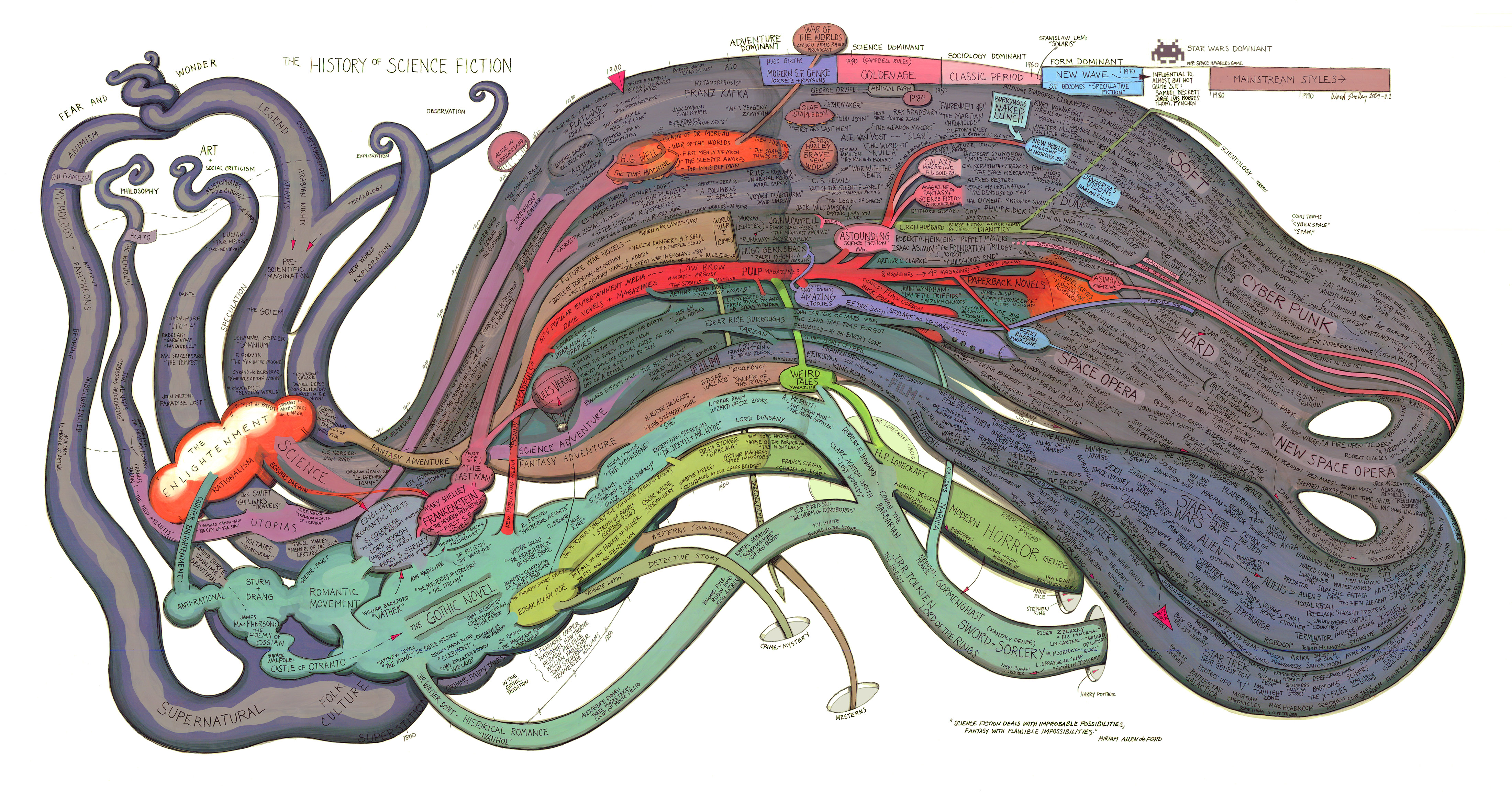 You might be familiar with:
Mary Shelley (Frankenstein)
H. G. Wells (The War of the Worlds, The Time Machine)
George Orwell (1984)
Aldous Huxley (Brave New World)
E. M. Forster (“The Machine Stops”)
Anthony Burgess
Doris Lessing
Margaret Atwood
Guidelines for the stories:
What makes it S/F?
Are there any social/political/etc issues that are questioned?
Is it relevant to today’s reader?
Narrative style
Is it inferior literature?